স্বাগতম
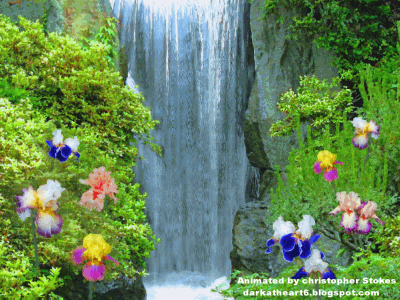 শিক্ষক পরিচিতিঃ সাইফুল আলম খন্দকার
সহকারী শিক্ষক,
বাজার চারতলা সরকারি প্রাথমিক বিদ্যালয়
 আশুগঞ্জ, ব্রাহ্মণবাড়িয়া।
শ্রেণিঃ প্রথম
বিষয়ঃ বাংলা পাঠ-৫2
সময়ঃ ৪০ মিনিট
শিখনফল
১। শিক্ষার্থীরা পাঠ্যাংশটি পড়তে পারবে।
২। জাতীয় পাখি,ফুল, গাছ এবংফলের নাম  বলতে ও লিখতে পারবে।
নিরাপদ পরিবেশ সৃষ্টি
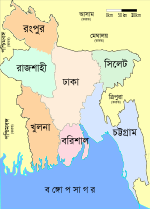 বাংলাদেশের মানচিত্র
পাঠের শিরোনামঃ   আমাদের দেশ
বিশেষ পাঠঃ আমাদের -------- জাতীয় ফল।
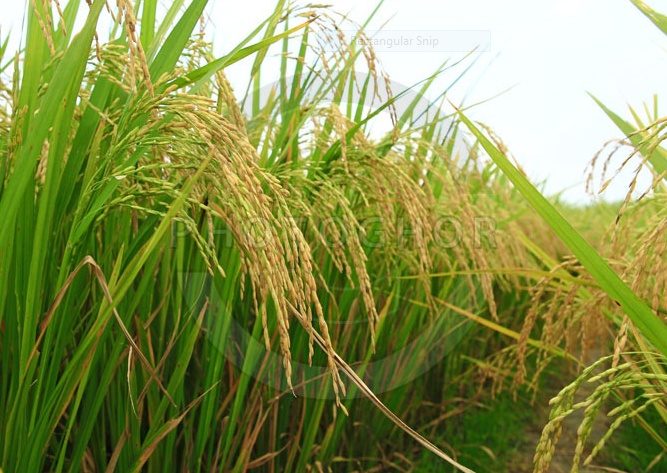 ধানের দেশ
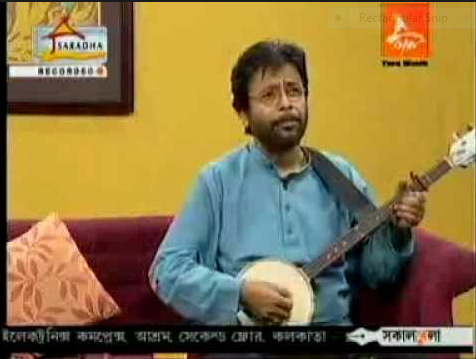 গানের দেশ
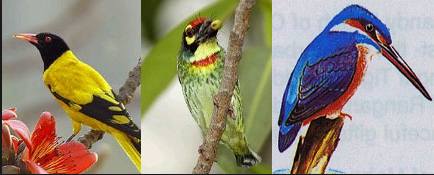 বাংলাদেশের পাখি
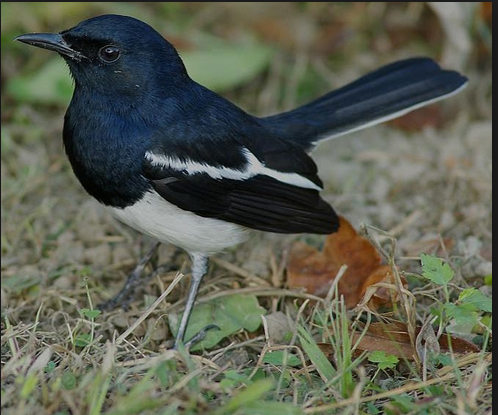 বাংলাদেশের জাতীয় পাখি দোয়েল
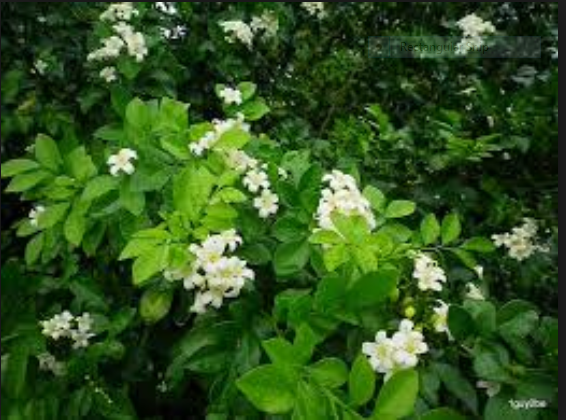 বনে বনে ফুল
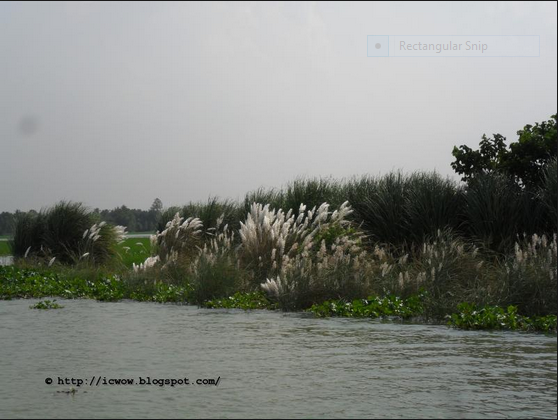 খালে বিলে ফুল
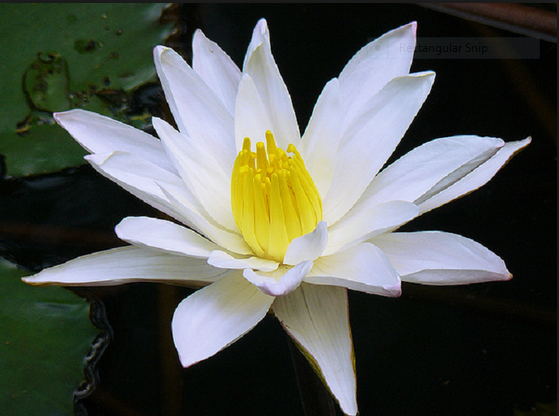 বাংলাদেশের জাতীয় ফুল শাপলা
বাংলাদেশের বিভিন্ন গাছ
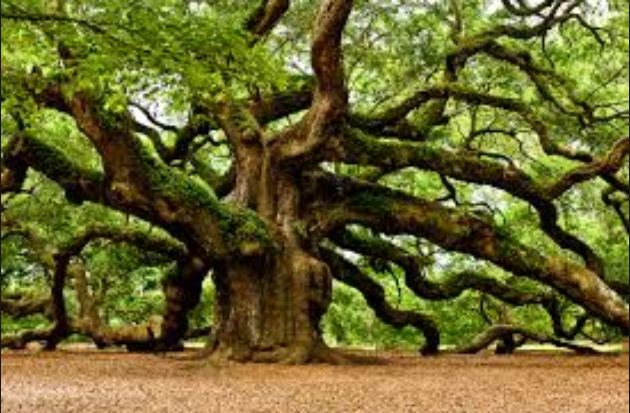 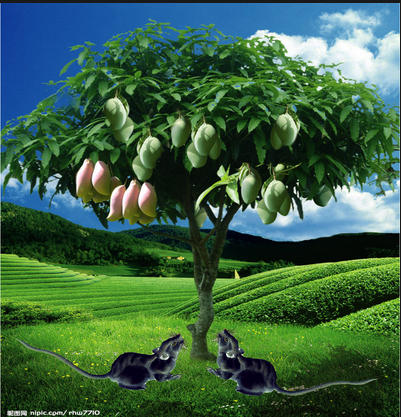 আম গাছ
বটগাছ
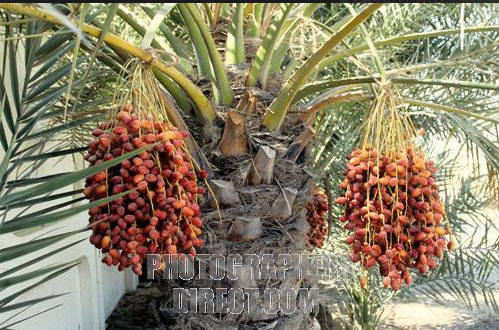 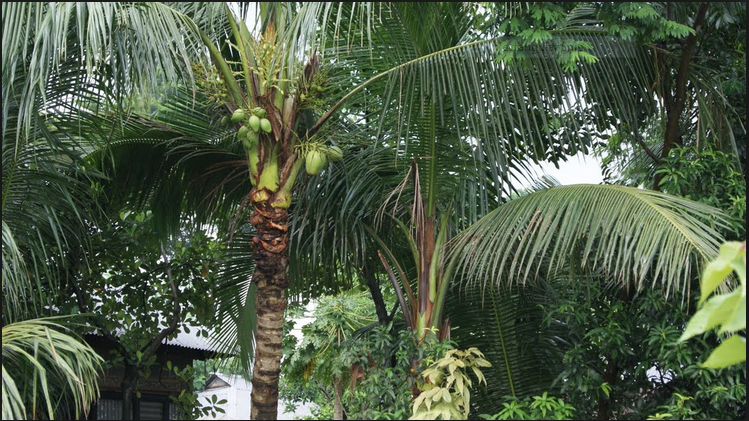 খেজুর গাছ
নারিকেল গাছ
বাংলাদেশের জাতীয় গাছ
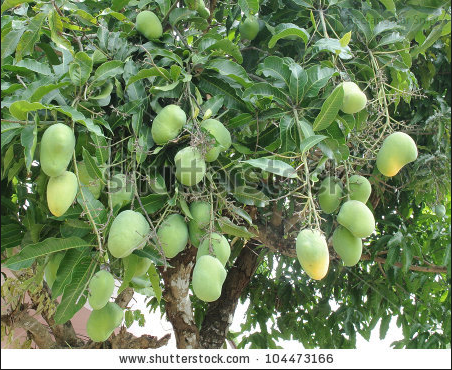 আম গাছ
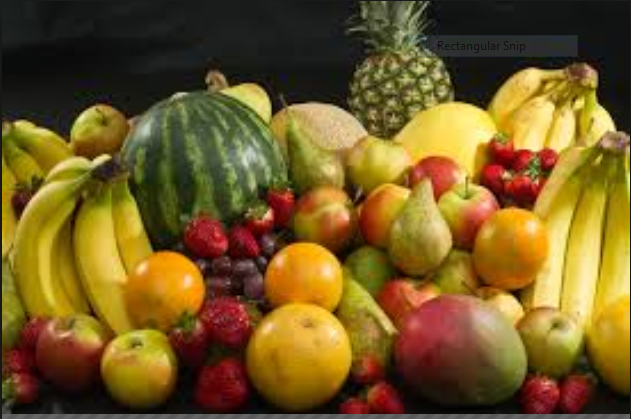 বিভিন্ন ফল
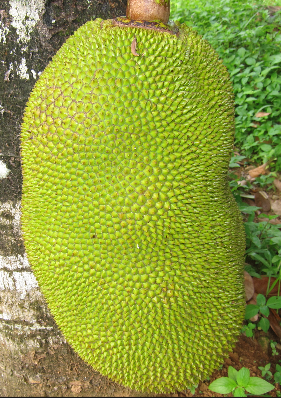 বাংলাদেশের জাতীয় ফল
আদর্শ পাঠ
আমাদের দেশ . . . . . . . . .  জাতীয় ফল।
কঠিন শব্দ বাছাই
সুন্দর = ন্দ = ন + দ
কাঁঠাল = কঁ = ক +    (   ঁ )
শিক্ষার্থীদের সরব পাঠ
আমাদের দেশ . . . . . . . . .  জাতীয় ফল
মূল্যায়ন
বাংলাদেশের জাতীয় পাখির নাম লিখ।
বাংলাদেশের জাতীয় ফুলের নাম লিখ।
বাংলাদেশের জাতীয় ফলের নাম লিখ।
বাংলাদেশের জাতীয় গাছের নাম লিখ।
বাড়ির কাজ
আমাদের দেশ সম্পর্কে ৩ টি বাক্য লিখে আনবে ।
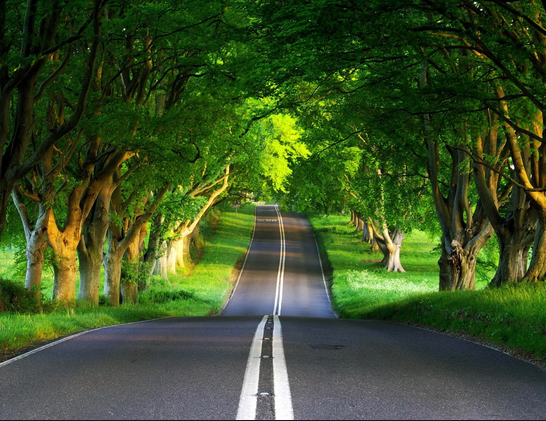 ধন্যবাদ